God Loves You
Project
Make a poster (with a paragraph annotation on back) explaining or detailing what you think a MAJOR point of Revelation is.  Project needs to follow multi-dimensional poster guidelines and rubric.
Present your poster to the class for your final. Think “elevator pitch” with 3-5 minutes. Rubric for presentation will be used for evaluation.
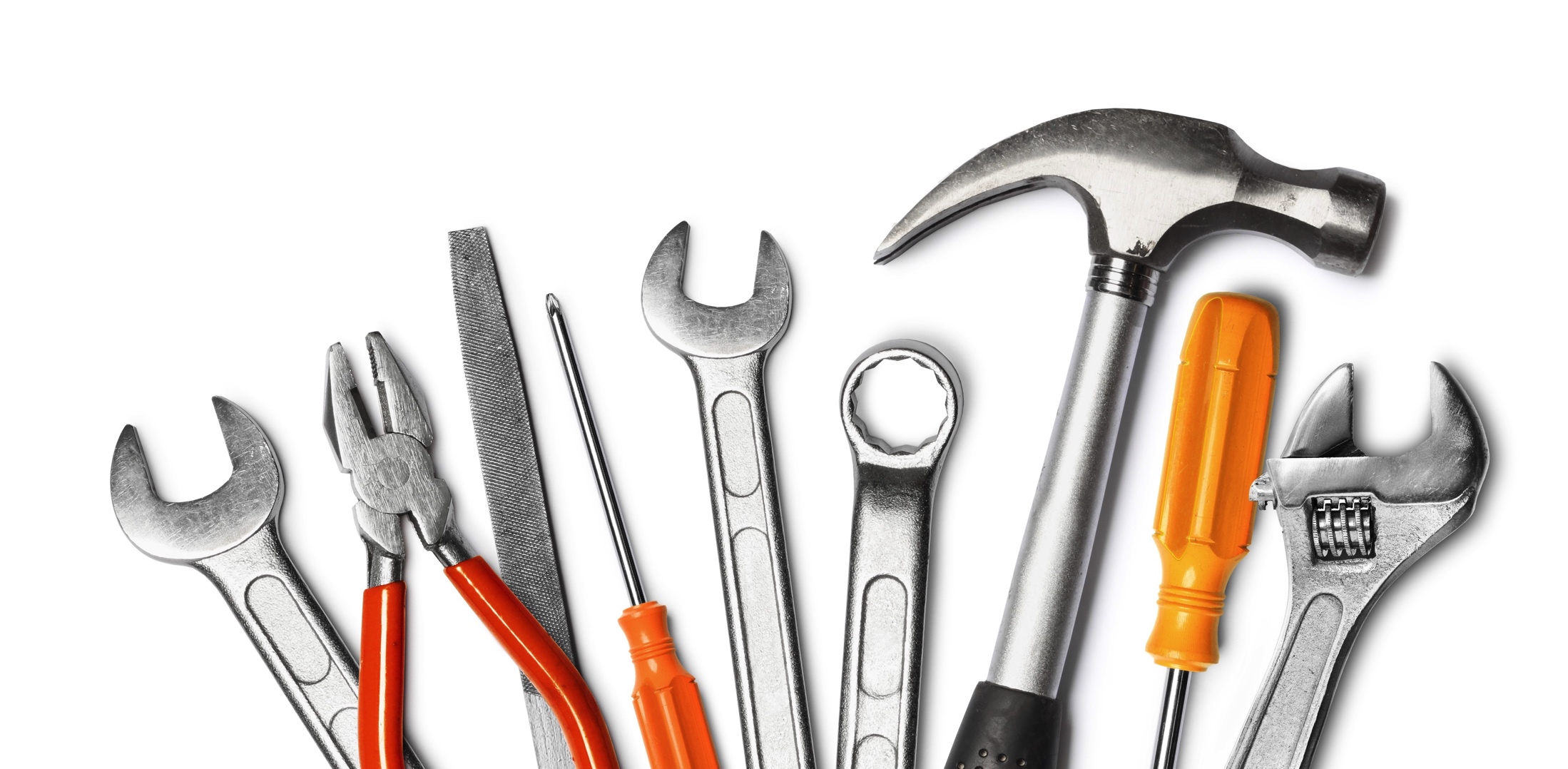 God Loves You
God Loves You
God Loves You